Обикновени дроби
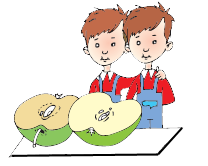 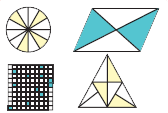 Обикновени дроби
Обикновените дроби се записват с две естествени числа и черта между тях, наречена дробна черта.
a
числител      (броят на взетите части)
b
знаменател   (равните части, на които 			  е разделена единицата)
Обикновени дроби
Частното на две естествени числа се записва и с обикновена дроб.
делимо
a
числител
a
b
:
=
b
делител
знаменател